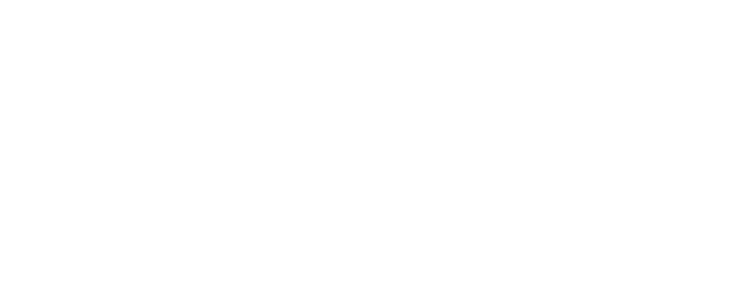 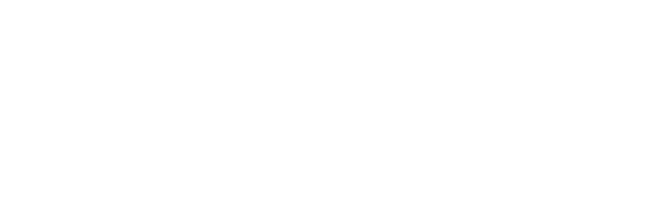 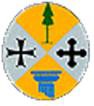 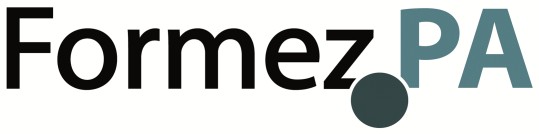 Regione Calabria
Dipartimento Organizzazione e Risorse Umane Settore Gestione Giuridica del Personale Formazione e Sviluppo Risorse Umane
LA PROGRAMMAZIONE DEI
FONDI STRUTTURALI 2014-2020

I giornata - l’impatto dell’emergenza sanitaria Covid-19 sui regolamenti 2014-2020
 Lorenzo Improta
Michele Nicolaj
Catanzaro, 24 giugno 2020
1
Programma
I giornata - l’impatto dell’emergenza sanitaria Covid-19 sui regolamenti 2014-2020
Le modifiche apportate al quadro regolamentare 2014-2020
L’impatto sull’attuazione dei Programmi operativi
Le misure previste nel decreto “Rilancio” connesse alla riprogrammazione dei Programmi operativi
Le ulteriori proposte di modifica dei regolamenti
Appalti
Aiuti di stato quadro temporaneo
2
Le modifiche apportate al quadro regolamentare 2014-2020 e L’impatto sull’attuazione dei Programmi operativi
3
REGOLAMENTO (UE) 2020/460 del 30 marzo 2020 PREAMBOLO
Gli Stati membri sono stati colpiti dalle conseguenze dell'epidemia di COVID-19 come mai prima. L'attuale crisi sanitaria pubblica frena la crescita negli Stati membri e ciò a sua volta aggrava le ingenti carenze di liquidità dovute all'improvviso e importante aumento degli investimenti pubblici necessari nei loro sistemi sanitari e in altri settori delle loro economie. 
Ciò ha creato una situazione eccezionale che occorre affrontare con misure specifiche.
4
REGOLAMENTO (UE) 2020/460 del 30 marzo 2020 PREAMBOLO
È fondamentale che la mancanza di liquidità e di fondi pubblici negli Stati membri non ostacoli gli investimenti nell'ambito dei programmi sostenuti dal Fondo europeo di sviluppo regionale («FESR»), dal Fondo sociale europeo («FSE») e dal Fondo di coesione («FC») (collettivamente «Fondi») e dal Fondo europeo per gli affari marittimi e la pesca («FEAMP»), necessari per combattere l'epidemia di COVID-19.
5
REGOLAMENTO (UE) 2020/460 del 30 marzo 2020 PREAMBOLO
Al fine di rispondere all'impatto della crisi sanitaria pubblica, il FESR dovrebbe sostenere il finanziamento del capitale circolante delle piccole e medie imprese (PMI) ove necessario come misura temporanea, al fine di rispondere in modo efficace alla crisi sanitaria pubblica.
Al fine di rispondere all'impatto della crisi sanitaria pubblica la priorità d'investimento del FESR volta a rafforzare la ricerca, lo sviluppo tecnologico e l'innovazione dovrebbe comprendere gli investimenti in prodotti e servizi necessari a promuovere le capacità di risposta alle crisi dei servizi sanitari.

….
6
REGOLAMENTO (UE) 2020/460 del 30 marzo 2020 MODIFICHE AL REGOLAMENTO (UE) N. 1303/2013
Modifica del piano finanziario 
Sono consentiti spostamenti di risorse fino all'8 % della dotazione di un asse ed entro il limite del 4 % del bilancio del programma a un'altra priorità dello stesso Fondo a favore dello stesso programma. Tali trasferimenti non incidono sugli anni precedenti e non richiedono una decisione di modifica del programma da parte della Commissione. 
Ammissibilità della spesa
Le spese per le operazioni volte a promuovere le capacità di risposta alle crisi nel contesto dell'epidemia di COVID-19 sono ammissibili a decorrere dal 1° febbraio 2020.
7
REGOLAMENTO (UE) 2020/460 del 30 marzo 2020 MODIFICHE AL REGOLAMENTO (UE) N. 1303/2013
Sospensione delle procedure di recupero da parte della CE
La Commissione non emette un ordine di recupero degli importi recuperabili dallo Stato membro per i conti presentati nel 2020. Gli importi non recuperati sono utilizzati per accelerare gli investimenti relativi all'epidemia di COVID-19 e ammissibili ai sensi del presente regolamento e delle norme specifiche di ciascun Fondo. 
Gli importi non recuperati sono liquidati o recuperati alla chiusura.
8
REGOLAMENTO (UE) 2020/460 del 30 marzo 2020 MODIFICHE AL REGOLAMENTO (UE) N. 1301/2013 FESR
Capitale circolante
Il FESR può sostenere il finanziamento del capitale circolante delle PMI ove necessario come misura temporanea, al fine di rispondere in modo efficace a una crisi sanitaria pubblica.
Modifica della priorità di investimento 1.b
In aggiunta a quanto precedentemente previsto, nell’ambito dell’Obiettivo tematico 1, il FESR promuove gli investimenti necessari a rafforzare le capacità di risposta alle crisi dei servizi sanitari.
9
REGOLAMENTO (UE) 2020/558 del 23 aprile 2020 PREAMBOLO
Gli effetti negativi gravi sulle economie e sulle società dell'Unione stanno tuttavia peggiorando. Pertanto, affinché gli Stati membri possano rispondere a questa crisi sanitaria pubblica che non conosce precedenti, è necessario fornire loro un supplemento eccezionale di flessibilità aumentando la possibilità di mobilitare tutto il sostegno inutilizzato dei fondi. 
Al fine di alleviare l'onere che i bilanci pubblici devono sostenere per rispondere alla crisi sanitaria pubblica, dovrebbe essere consentito in via eccezionale agli Stati membri di chiedere che, nel periodo contabile 2020-2021, sia applicato un tasso di cofinanziamento del 100%, conformemente agli stanziamenti di bilancio e subordinatamente ai fondi disponibili. La Commissione potrebbe proporre una proroga della presente misura sulla base di una valutazione dell'applicazione di tale tasso di cofinanziamento eccezionale.
10
REGOLAMENTO (UE) 2020/558 del 23 aprile 2020 ARTICOLO 25 BIS DEL REGOLAMENTO (UE) N. 1303/2013
Cofinanziamento del 100%
Può essere applicato un tasso di cofinanziamento del 100 % alle spese dichiarate nelle domande di pagamento nel periodo contabile che decorre dal 1° luglio 2020 fino al 30 giugno 2021 per uno o più assi prioritari di un programma.
Tale possibilità costituisce deroga alle percentuali relative al tasso massimo di cofinanziamento UE del Programma stabilito dall’articolo 120, primo e quarto comma (per le Regioni meno sviluppate (80% di quota UE).
Prima di trasmettere la prima domanda di pagamento per il periodo contabile che inizia il 1° luglio 2021, gli Stati membri comunicano il tasso di cofinanziamento applicabile nel periodo contabile concluso il 30 giugno 2020, per le priorità interessate dall'aumento temporaneo al 100%.
11
REGOLAMENTO (UE) 2020/558 del 23 aprile 2020 ARTICOLO 25 BIS DEL REGOLAMENTO (UE) N. 1303/2013
Trasferimento tra Fondi
Le risorse disponibili per la programmazione dell'anno 2020 per l'obiettivo Investimenti in favore della crescita e dell'occupazione possono essere trasferite tra FESR e FSE, indipendentemente dagli importi precedentemente fissati. 
Trasferimento tra categorie di regioni
Le risorse disponibili per la programmazione dell'anno 2020 per l'obiettivo Investimenti in favore della crescita e dell'occupazione possono essere trasferite tra categorie di regioni, indipendentemente dagli importi precedentemente fissati. 
Le richieste di trasferimento sono debitamente motivate.
12
REGOLAMENTO (UE) 2020/558 del 23 aprile 2020 ARTICOLO 25 BIS DEL REGOLAMENTO (UE) N. 1303/2013
Deroga agli obblighi di concentrazione tematica
Non modificabilità dell’accordo di partenariato
A decorrere dal 24 aprile 2020 è omessa la verifica della coerenza dei programmi e della relativa attuazione con l'accordo di partenariato.
Possibilità di certificare spese relative ad operazioni completate se finalizzate a promuovere la capacità di risposta alla crisi nel contesto dell'epidemia di COVID-19 (deroga all’applicazione dell'articolo 65.6). 
Slittamento al 30 settembre 2020 del termine per la presentazione della RAA
Semplificazione del campionamento per le AdA
13
REGOLAMENTO (UE) 2020/558 del 23 aprile 2020 ARTICOLO 25 BIS DEL REGOLAMENTO (UE) N. 1303/2013
Semplificazione degli strumenti finanziari
In caso di modifica degli strumenti finanziari, non è richiesto alcun riesame né aggiornamento delle valutazioni ex ante.
In caso di sostegno alle PMI sotto forma di capitale circolante, non sono richiesti piani aziendali nuovi o aggiornati o documenti equivalenti, né prove che consentano di verificare che il sostegno fornito tramite lo strumento finanziario è stato utilizzato agli scopi previsti.
14
REGOLAMENTO (UE) 2020/558 del 23 aprile 2020 ARTICOLO 25 BIS DEL REGOLAMENTO (UE) N. 1303/2013
Eccezioni al disimpegno automatico
Ai fini dell'articolo 87.1.b), nei casi in cui l'epidemia di COVID-19 è invocata quale causa di forza maggiore, in relazione alle operazioni il cui costo complessivo ammissibile sia inferiore a 1.000.000 di euro sono comunicati, per ciascuna priorità, gli importi aggregati per i quali non è stato possibile eseguire una domanda di pagamento.
15
REGOLAMENTO (UE) 2020/558 del 23 aprile 2020 MODIFICHE AL REGOLAMENTO (UE) N. 1301/2013
Chiarimenti sulla definizione di imprese in difficoltà
Le imprese che ricevono sostegno in conformità con il quadro temporaneo per le misure di aiuto di Stato non sono considerate come imprese in difficoltà.
16
L’impatto dell’emergenza sanitaria Covid-19 sull’attuazione dei Programmi operativi FSE
17
TIPOLOGIA DI MISURE CHE POSSONO ESSERE MOBILITATE NELL’AMBITO DEL FSE E DELL’IOG PER AFFRONTARE LA CRISI COVID-19
I fondi e il FSE in particolare possono contribuire in diversi ambiti per affrontare la crisi COVID-19. 
Le Domande e Risposte della CE forniscono indicazioni importanti per individuare gli interventi ammissibili, tuttavia: 
La programmazione delle misure dipende dal contesto degli Stati Membri e dal campo di azione dei programmi operativi 
Le norme di ammissibilità del FSE sono nazionali
Gli Stati membri sono inoltre competenti per stabilire come intendono verificare il rispetto delle norme in materia di ammissibilità
18
TIPOLOGIA DI MISURE CHE POSSONO ESSERE MOBILITATE NELL’AMBITO DEL FSE E DELL’IOG PER AFFRONTARE LA CRISI COVID-19
Le linee di azione finanziabili:
misure riguardanti l’occupazione per persone occupate o disoccupate 
rafforzamento della capacità dei servizi di assistenza sanitaria durante la crisi
misure per l’inclusione sociale, in particolare per supportare i gruppi vulnerabili e l’accesso ai servizi di assistenza sanitaria 
servizi di istruzione, apprendimento a distanza
sostegno ai servizi basati sulla comunità e alle iniziative di volontariato  locale
misure dell'fse a sostegno delle persone a rischio di povertà o esclusione sociale
misure nell'ambito dell'iniziativa per l'occupazione giovanile
19
1.	MISURE RIGUARDANTI L’OCCUPAZIONE PER PERSONE OCCUPATE O DISOCCUPATE
Supporto ai lavoratori temporaneamente in “disoccupazione tecnica” perché i datori di lavoro sono stati costretti a chiudere i loro servizi per evitare la diffusione del virus
Supporto ai lavoratori autonomi e alle piccole imprese per mantenere il personale/l’attività
Assunzione di personale supplementare per servizi professionali di pulizia e rafforzamento delle loro capacità
Sostegno ai datori di lavoro e ai lavoratori per la creazione di forme di telelavoro
Sostegno ai datori di lavoro e ai lavoratori per l'attuazione di misure in materia di salute e sicurezza sul lavoro (SSL) nel contesto della riduzione della diffusione del virus della COVID-19
Sostegno ai lavoratori autonomi e alle piccole imprese grazie a soluzioni IT prontamente disponibili
Sostegno ai datori di lavoro per adattarsi al cambiamento
20
2.	RAFFORZAMENTO DELLA CAPACITÀ DEI SERVIZI DI ASSISTENZA SANITARIA DURANTEA LA CRISI
Supporto al personale ospedaliero per il trattamento dei pazienti con COVID-19 e per garantire l’assistenza sanitaria ad altri pazienti/personale di altre autorità impegnati nel contenimento della diffusione del virus
Allestimento di unità mobili (o strutture di assistenza sanitaria temporanee) per assistere/testare i casi di COVID-19, in particolare in aree geografiche remote o difficili da raggiungere
Supporto ai medici generici per esaminare i pazienti a domicilio o a distanza
21
3.	MISURE PER L’INCLUSIONE SOCIALE, IN PARTICOLARE PER SUPPORTARE I GRUPPI VULNERABILI E L’ACCESSO AI SERVIZI DI ASSISTENZA SANITARIA
Supporto agli anziani e alle persone con disabilità, in particolare coloro che vivono autonomamente, anche attraverso misure per garantire che rimangano in salute e attivi 
Supporto a persone/famiglie senzatetto o che vivono in situazioni di esclusione abitativa ed esposte al COVID-19  
 Supporto alle persone in situazione di vulnerabilità (aggravate dal Covid 19) con servizio socio-educativi, servizi di cura e assistenza e servizi di prossimità
Supporto alle famiglie, in particolare nuclei con un solo genitore e famiglie in situazioni di vulnerabilità socio-economica (aggravate dal Covid 19) attraverso servizi socio-educativi, servizi di cura e assistenza sanitaria, servizi di prossimità
22
4 SERVIZI DI ISTRUZIONE, APPRENDIMENTO A DISTANZA
Sostegno ai servizi di istruzione a distanza
Velocizzare l’ottenimento dei diplomi per il personale medico/sociale
Sostegno alle misure nel settore dell'istruzione nel contesto dell'emergenza CODD-19 mediante l'uso di OSC
5 SOSTEGNO AI SERVIZI BASATI SULLA COMUNITÀ E ALLE INIZIATIVE DI VOLONTARIATO  LOCALE
Combinare volontari/disoccupati con esigenze locali
Formazione rapida per i volontari della comunità
23
6. MISURE DELL'FSE A SOSTEGNO DELLE PERSONE A RISCHIO DI POVERTÀ O ESCLUSIONE SOCIALE
Adattamento dell'erogazione degli aiuti o delle misure di accompagnamento dovute ai rischi del COVID 19, al confinamento, alle misure di protezione o ad altre situazioni di emergenza
7.  MISURE NELL'AMBITO DELL'INIZIATIVA PER L'OCCUPAZIONE GIOVANILE
Sostegno alle misure per l'occupazione giovanile nel contesto della crisi del COVID-19
24
Le misure previste nel decreto “Rilancio” connesse alla riprogrammazione dei Programmi operativi
25
DECRETO-LEGGE DI  RILANCIO19 maggio 2020, n. 34
Misure  urgenti  in  materia  di  salute,  sostegno   al   lavoro   e all'economia, nonché di  politiche  sociali  connesse  all'emergenza epidemiologica da COVID-19. (20G00052) 
Art. 241 
Dal 1/02/2020 e per gli anni 2020 e 2021, le risorse FSC rinvenienti dai cicli programmatori 2000-2006, 2007-2013 e 2014-2020 possono essere in via eccezionale destinate ad ogni tipologia di intervento a carattere nazionale, regionale o locale connessa a fronteggiare l'emergenza sanitaria, economica e sociale conseguente alla pandemia da COVID-19 in coerenza con la riprogrammazione che, per le stesse finalità, le amministrazioni nazionali, regionali o locali operano nell'ambito dei PO dei Fondi SIE ai sensi del regolamento (UE) 2020/460 e del regolamento (UE) 2020/558
D.L. RILANCIO 19 maggio 2020, n. 34
Approvazione riprogrammazioni
Al fine di accelerare e semplificare la riprogrammazione del Fondo, nelle more di sottoposizione all'approvazione da parte del CIPE, entro e non oltre il 31 luglio 2020, dei Piani di sviluppo e coesione la Cabina di regia, procede all'approvazione di tali riprogrammazioni, secondo le regole e le modalità previste per il ciclo di programmazione 2014-2020.
D.L. RILANCIO 19 maggio 2020, n. 34
Contributo dei Fondi strutturali europei al contrasto dell'emergenza Covid-19 art. 242
E’ possibile chiedere un tasso di cofinanziamento UE fino al 100% 
per le spese dichiarate nelle domande di pagamento nel periodo contabile 1 luglio 2020 fino al 30 giugno 2021, 
anche sulle spese emergenziali anticipate a carico dello Stato destinate al contrasto e la mitigazione degli effetti sanitari, economici e sociali generati dall'epidemia COVID-19.
D.L. RILANCIO 19 maggio 2020, n. 34
Che succede con le risorse rimborsate? 
Le risorse erogate dall’UE a rimborso delle spese rendicontate sono riassegnate alle stesse Amministrazioni che hanno proceduto alla rendicontazione, fino a concorrenza dei rispettivi importi, per essere destinate alla realizzazione di programmi operativi complementari, vigenti o da adottarsi.
Ai programmi complementari sono destinate anche le risorse a carico del Fondo di Rotazione, rese disponibili per effetto dell'integrazione del tasso di cofinanziamento UE.
D.L. RILANCIO 19 maggio 2020, n. 34
Gestione degli impegni:
Nelle more della riassegnazione delle risorse, le AdG possono assicurare gli impegni già assunti relativi a interventi poi sostituiti da quelli emergenziali attraverso la riprogrammazione delle risorse del FSC. 
Per accelerare e semplificare le riprogrammazioni, nelle more dell’approvazione in CIPE, entro il 31/07/2020, dei Piani di sviluppo e coesione, la Cabina di regia procede all'approvazione di tali riprogrammazioni secondo le regole e le modalità previste per il ciclo di programmazione 2014-2020.
30
D.L. RILANCIO 19 maggio 2020, n. 34
Come avviene il processo?
Il Ministro per il Sud e la coesione territoriale procede alla definizione di appositi accordi con le Amministrazioni titolari dei programmi dei fondi strutturali europei anche ai fini della ricognizione delle risorse attribuite ai programmi operativi complementari e propone al Comitato Interministeriale per la Programmazione Economica, ove necessario, le delibere da adottare per la definitiva approvazione delle suddette risorse.
La data di scadenza dei programmi operativi complementari relativi alla programmazione comunitaria 2014/2020 è fissata al 31 dicembre 2025.
31
Credito di imposta per le attività di ricerca e sviluppo nelle aree del Mezzogiorno
Per incentivare l'avanzamento tecnologico dei processi produttivi e gli investimenti in ricerca e sviluppo delle imprese operanti nelle regioni Abruzzo, Basilicata, Calabria, Campania, Molise, Puglia, Sardegna e Sicilia, la misura del credito d'imposta per gli investimenti in attività di ricerca e sviluppo di cui all’art 1, comma 200, della L. 27/12/2019, n. 160, inclusi i progetti di ricerca e sviluppo in materia di COVID-19, è aumentata:
dal 12% al 25% per le grandi imprese che occupano almeno 250 persone, il cui fatturato annuo è almeno pari a 50 milioni di euro oppure il cui totale di bilancio è almeno pari a 43 milioni di euro, 
dal 12% al 35% per le medie imprese, che occupano almeno 50 persone e realizzano un fatturato annuo di almeno 10 milioni di euro, 
dal 12% al 45% per le piccole imprese che occupano meno di 50 persone e realizzano un fatturato annuo o un totale di bilancio annuo non superiori a 10 milioni di euro.
32
Le ulteriori proposte di modifica dei regolamenti
33
REACT-EU. COM (2020)451 del 28.05.2020
Proposta di regolamento che modifica il regolamento (UE) n. 1303/2013 per quanto riguarda le risorse aggiuntive straordinarie e le modalità di attuazione nel quadro dell'obiettivo Investimenti in favore della crescita e dell'occupazione per fornire assistenza allo scopo di promuovere il superamento degli effetti della crisi nel contesto della pandemia di Covid-19 e preparare una ripresa verde, digitale e resiliente dell'economia (REACT-EU).
34
REACT-EU. COM (2020)451 del 28.05.2020
Incremento di oltre 58,2 miliardi di euro, a livello dell’UE, da utilizzare nell’ambito della programmazione dei fondi strutturali 2014-2020 per fornire assistenza allo scopo di promuovere il superamento degli effetti della crisi nel contesto della pandemia di Covid-19 e preparare una ripresa verde, digitale e resiliente dell'economia (REACT-EU). Le risorse sono così ripartite:
5 miliardi per il 2020
42,434 miliardi per il 2021
10,820 miliardi per il 2022
35
REACT-EU. COM (2020)451 del 28.05.2020
La ripartizione delle risorse aggiuntive avviene sotto forma di stanziamenti a carico dei fondi strutturali per ciascuno Stato membro per il 2020 e il 2021, conformemente ai criteri e alla metodologia di cui all'allegato VII bis. 
Tale decisione sarà rivista nel 2021 per definire la ripartizione delle risorse aggiuntive per il 2022 in base ai dati disponibili al 19 ottobre 2021. Ciascuno Stato membro assegna ai programmi operativi le risorse aggiuntive disponibili per la programmazione nell'ambito del FESR e del FSE (ed eventualmente al FEAD). 
Gli impegni relativi alle risorse aggiuntive sono disimpegnati conformemente alle norme che disciplinano la chiusura dei programmi.
36
REACT-EU. COM (2020)451 del 28.05.2020
Le risorse aggiuntive devono essere destinate al nuovo obiettivo tematico «Promuovere il superamento degli effetti della crisi nel contesto della pandemia di Covid-19 e preparare una ripresa verde, digitale e resiliente dell'economia» e possono essere assegnate a uno o più assi prioritari distinti nell'ambito di uno o più programmi operativi esistenti, oppure a un nuovo programma operativo. In tal caso l’AdG deve essere stata già designata e può essere richiesto un tasso di cofinanziamento del 100%.
Il nuovo obiettivo tematico è disponibile esclusivamente per la programmazione delle risorse aggiuntive.
37
REACT-EU. COM (2020)451 del 28.05.2020
Per quanto riguarda il FESR, le risorse aggiuntive sono utilizzate principalmente per sostenere investimenti in prodotti e servizi a carattere sanitario, per sostenere le PMI fornendo loro capitale di esercizio o sostegno agli investimenti, per investimenti che contribuiscano alla transizione verso un'economia verde e digitale, per realizzare infrastrutture che consentano la prestazione di servizi di base ai cittadini e per mettere in atto misure economiche nelle regioni più dipendenti dai settori maggiormente colpiti dalla crisi.
38
REACT-EU. COM (2020)451 del 28.05.2020
Per quanto riguarda il FSE, le risorse aggiuntive sono utilizzate principalmente per sostenere il mantenimento dell'occupazione, anche attraverso regimi di riduzione dell'orario lavorativo e aiuti ai lavoratori autonomi, anche nei casi in cui tale sostegno non sia associato a misure attive del mercato del lavoro, a meno che queste ultime non siano imposte dal diritto nazionale. Le risorse supplementari stimolano inoltre la creazione di posti di lavoro, in particolare per le persone in situazioni di vulnerabilità, sostengono misure a favore dell'occupazione giovanile, l'istruzione, la formazione e lo sviluppo delle competenze, in particolare allo scopo di favorire la duplice transizione verde e digitale e migliorare l'accesso ai servizi sociali di interesse generale, anche a favore dei minori.
39
REACT-EU. COM (2020)451 del 28.05.2020
Alle risorse aggiuntive non si applicano le seguenti disposizioni: 
prescrizioni relative alla concentrazione tematica
condizionalità ex ante
prescrizioni relative alla riserva di efficacia dell'attuazione e all'applicazione del quadro di riferimento dell'efficacia dell'attuazione
la deroga di cui all'articolo 65, paragrafo 10 che fissa al 1° febbraio 2020 la data di ammissibilità per le operazioni volte a promuovere le capacità di risposta alle crisi
la deroga secondo cui possono essere selezionate operazioni completate se finalizzate a promuovere le capacità di risposta alla crisi nel contesto dell'epidemia di Covid-19
le prescrizioni relative all'elaborazione di una strategia di comunicazione
40
Appalti
41
APPALTI IN CASO DI ESTREMA URGENZA
«COMUNICAZIONE DELLA COMMISSIONE Orientamenti della Commissione europea sull’utilizzo del quadro in materia di appalti pubblici nella situazione di emergenza connessa alla crisi della Covid-19 (2020/C 108 I/01)» del 1 aprile 2020.
Il quadro europeo in materia di appalti pubblici offre agli acquirenti pubblici tutta la flessibilità necessaria per acquistare il più rapidamente possibile beni e servizi direttamente collegati alla crisi della Covid-19.
42
APPALTI IN CASO DI ESTREMA URGENZA
Gli acquirenti pubblici possono prendere in considerazione varie opzioni: 
in primo luogo, in caso di urgenza possono avvalersi della possibilità di ridurre considerevolmente i termini per accelerare le procedure aperte o ristrette. 
Se tali margini di manovra non fossero sufficienti, possono ricorrere a una procedura negoziata senza previa pubblicazione. Infine potrebbe anche essere consentita l’aggiudicazione diretta a un operatore economico preselezionato, purché quest’ultimo sia l’unico in grado di consegnare le forniture necessarie nel rispetto dei vincoli tecnici e temporali imposti dall’estrema urgenza. 
Gli acquirenti pubblici dovrebbero inoltre prendere in considerazione la ricerca di soluzioni alternative e interagire con il mercato.
43
APPALTI IN CASO DI ESTREMA URGENZA
Al fine di accelerare gli appalti, gli acquirenti pubblici possono anche prevedere di: 
contattare i potenziali contraenti, nell’UE e al di fuori dell’UE, telefonicamente, via e-mail o di persona; 
incaricare agenti che abbiano contatti migliori sui mercati; 
inviare rappresentanti direttamente nei paesi che dispongono delle necessarie scorte e possono provvedere a una consegna immediata; 
contattare potenziali fornitori per concordare un incremento della produzione oppure l’avvio o il rinnovo della produzione.
44
APPALTI IN CASO DI ESTREMA URGENZA
In ogni caso, le amministrazioni aggiudicatrici possono aggiudicare appalti pubblici mediante procedura negoziata senza previa pubblicazione «nella misura strettamente necessaria quando, per ragioni di estrema urgenza derivanti da eventi imprevedibili dall’amministrazione aggiudicatrice, i termini per le procedure aperte o per le procedure ristrette o per le procedure competitive con negoziazione non possono essere rispettati. Le circostanze invocate per giustificare l’estrema urgenza non sono in alcun caso imputabili alle amministrazioni aggiudicatrici» (articolo 32, paragrafo 2, lettera c), della direttiva).
45
AIUTI DI STATO: MISURE APPROVATE DALLA COMMISSIONE EUROPEA NELL'EMERGENZA DEL CORONAVIRUS
46
MISURE TEMPORANEE DI AIUTO
Per rispondere alla crisi economica e sanitaria legata alla diffusione del COVID-19, la Commissione europea ha deciso di concedere agli Stati membri la piena flessibilità nell'applicazione della disciplina sugli aiuti di Stato.
Con il quadro temporaneo per le misure di aiuto di Stato a sostegno dell'economia nell'attuale emergenza del COVID-19, la CE ha autorizzato, sino al 31 dicembre 2020, alcune tipologie di aiuti di Stato ampliando il ventaglio di misure consentite.
47
MISURE TEMPORANEE DI AIUTO
I principali documenti di riferimento sono:
Comunicazione della Commissione del 3 aprile 2020, quadro temporaneo per le misure di aiuto di Stato a sostegno dell’economia nell’attuale emergenza del COVID-19
Comunicazione della Commissione dell'8 maggio  2020 modifica del quadro temporaneo per le misure di aiuto di Stato a sostegno dell'economia nell'attuale emergenza del COVID-19
48
Base normativa per gli aiuti temporanei
Ai sensi dell'articolo 107, paragrafo 3, lettera b), del TFUE, la Commissione può dichiarare compatibili con il mercato interno gli aiuti destinati "a porre rimedio a un grave turbamento dell'economia di uno Stato membro". 
La Commissione considererà tali aiuti di Stato compatibili con il mercato interno ai sensi dell'articolo 107, paragrafo 3, lettera b), del TFUE, purché siano soddisfatte una serie di condizioni
49
Condizioni per gli aiuti temporanei
3.1. Aiuti sotto forma di sovvenzioni dirette, anticipi rimborsabili o agevolazioni fiscali
l'aiuto non supera 800.000€ per impresa sotto forma di sovvenzioni dirette, anticipi rimborsabili, agevolazioni fiscali o di pagamenti; 
l'aiuto è concesso sulla base di un regime con budget previsionale; 
l'aiuto può essere concesso a imprese che non erano in difficoltà (ai sensi del regolamento generale di esenzione per categoria15) al 31 dicembre 2019; 
l'aiuto è concesso entro e non oltre il 31 dicembre 2020; 
gli aiuti concessi a imprese operanti nella trasformazione e commercializzazione di prodotti agricoli sono subordinati al fatto di non venire parzialmente o interamente trasferiti a produttori primari e non sono fissati in base al prezzo o al quantitativo dei prodotti acquistati da produttori primari o immessi sul mercato dalle imprese interessate.
50
Condizioni per gli aiuti temporanei
nel settore della pesca e dell'acquacoltura l'aiuto non supera 120.000€ per impresa 
per impresa operante nel settore della produzione primaria di prodotti agricoli 100.000€

Altre tipologie di aiuto:
Aiuti sotto forma di garanzie sui prestiti
Aiuti sotto forma di tassi d'interesse agevolati per i prestiti
Aiuti sotto forma di garanzie e prestiti veicolati tramiti enti creditizi o altri enti finanziari
Assicurazione del credito all'esportazione a breve termine
51
Comunicazione Commissione dell’8/05/2020
Sono stati aggiunti le seguenti tipologie di aiuto:
aiuti per la ricerca e lo sviluppo in materia di Covid-19; 
aiuti agli investimenti per le infrastrutture di prova e upscaling; 
aiuto agli investimenti per la produzione di prodotti connessi al COVID-19; 
aiuti sotto forma di differimento delle imposte e/o dei contributi previdenziali; 
aiuti sotto forma di sovvenzioni per il pagamento dei salari dei dipendenti per evitare i licenziamenti durante la pandemia di COVID-19.
52
Grazie per l’attenzione

Lorenzo Improta  

Michele Nicolaj
53